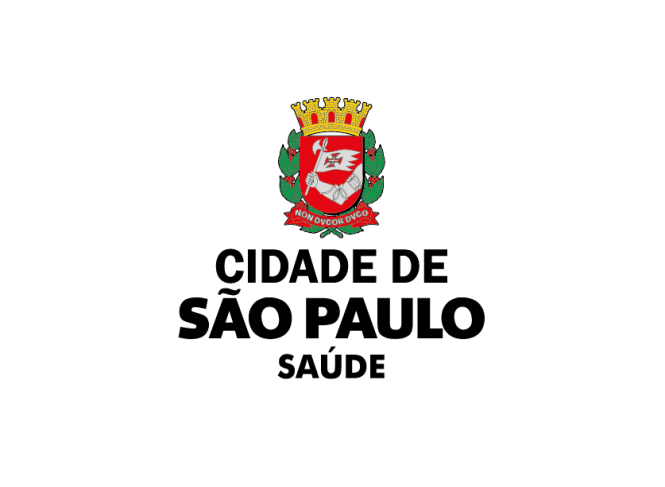 Secretaria Municipal de Saúde
SERMAP/ CPCS/ DAMA
DIVISÃO DE AVALIAÇÃO E MONITORAMENTO ASSISTENCIAL
AVALIAÇÃO DOS SERVIÇOS PRESTADOS PELA ENTIDADE PARCEIRA: FORMAS DE MONITORAMENTO E CONTROLE; VISITAS IN LOCO E PESQUISA DE SATISFAÇÃO DO USUÁRIO
Divisão De Avaliação E Monitoramento Assistencial
Legislações Norteadoras
Decreto 59.685 DE 13 DE AGOSTO DE 2020 - Reorganiza a Secretaria Municipal da Saúde, regulamenta o § 2º do Artigo 45 da Lei nº 17.433, de 29 de julho de 2020, bem como transfere, altera a denominação e a lotação dos cargos de provimento em comissão que especifica.
Atribuições 
I - Acompanhamento Contratual da Equipe, Produção, Qualidade e as Alterações contratuais;
II – Elaboração dos Manuais de Acompanhamento Assistencial;
III – Coordenação das Comissões Técnicas de Acompanhamento – CTA
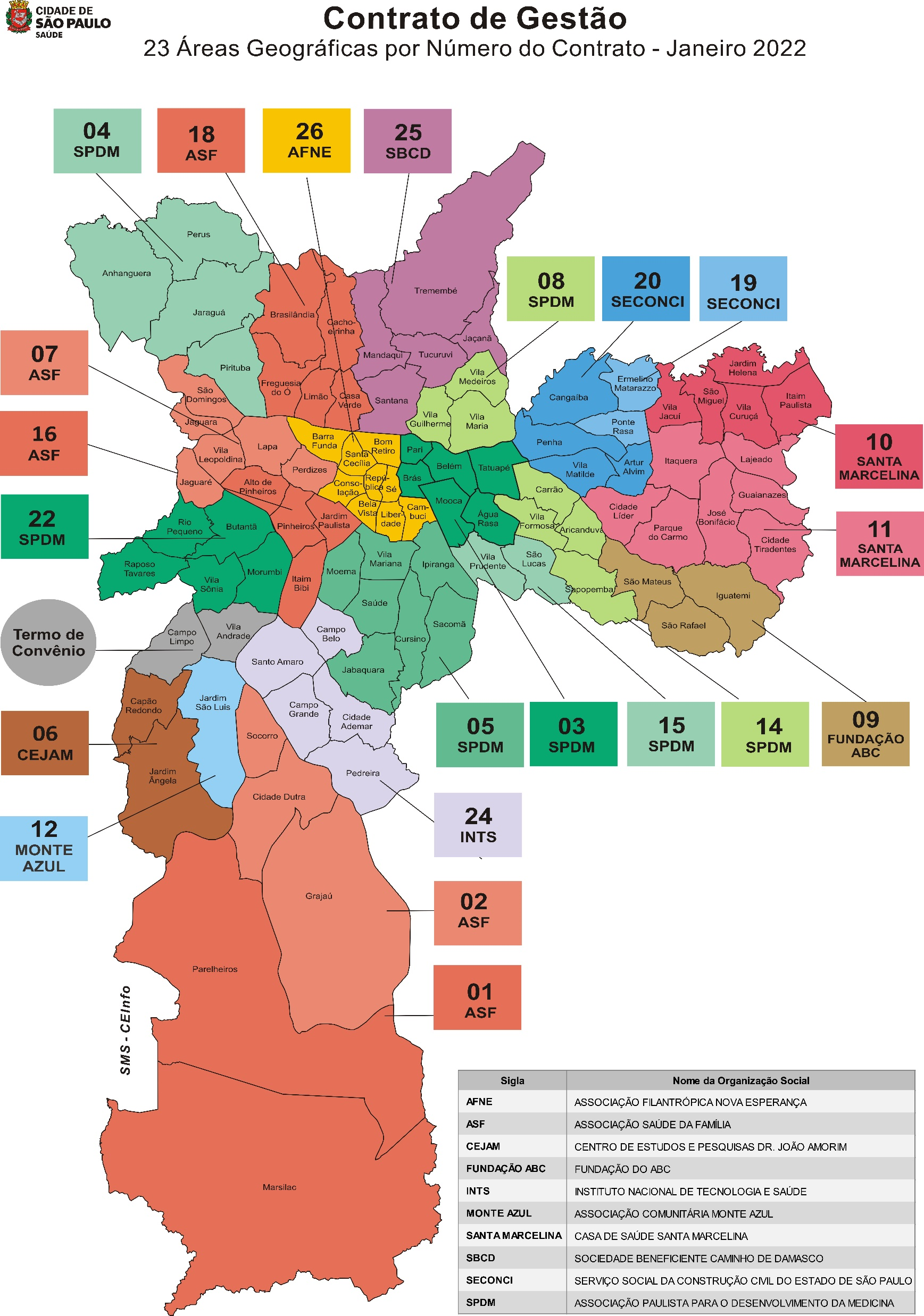 Mapa Área Geográfica – Contratos de Gestão
Articulação Entre Os Atores
Coordenadorias Regionais de Saúde
Supervisões Técnicas de Saúde
Secretaria Executiva de Atenção Hospitalar
Secretaria Executiva de Atenção Básica
Organizações Sociais de Saúde
Acompanhamento Contratual – Equipe, Produção, Qualidade e as Alterações contratuais
Acompanhar e monitorar a prestação assistencial dos serviços de saúde e seu funcionamento de acordo com os critérios, parâmetros e calendários acordados. Realizado através das Comissões Técnicas de Acompanhamento – CTA.
Equipe
Acompanhar e monitorar a manutenção mensal da equipe estabelecida no Contrato de Gestão. A não manutenção implica em desconto financeiro.
Produção
Acompanhar e monitorar trimestralmente a produção realizada, conforme indicadores previsto no CG. O não alcance da meta, 90%, implica em desconto financeiro.
Qualidade
Acompanhar e monitorar trimestralmente a avaliação dos indicadores de qualidade, conforme previsto no CG. O não alcance das metas implica em desconto financeiro.
Comissão Técnica de Avaliação - CTA
PORTARIA SECRETARIA MUNICIPAL DA SAÚDE - SMS Nº 2.342/ 2016 - Dispõe sobre o Regimento Interno das Comissões Técnicas de Acompanhamento (CTA) dos contratos de gestão.
I – Acompanhar e avaliar, conforme periodicidade definida no Contrato de Gestão, ou sempre que necessário, a execução dos serviços contratados, de acordo com os critérios e parâmetros de cumprimento das metas e indicadores estabelecidos em contrato;
II – Analisar e reportar situações, ocorrências ou eventos que interfiram na prestação dos serviços a contento e das ações desenvolvidas para a sua plena realização;
III – Deliberar sobre a pertinência de ocorrências apresentadas, seja pela CRS/STS, seja pela Organização Social Contratada, que afetarem diretamente a produção da unidade, por atividade ou especialidade e pelo mês de ocorrência;
IV – Propor alterações Contratuais em decorrência da avaliação dos serviços disponibilizados;
V – Deliberar e indicar os serviços que não cumpriram metas de produção e indicadores de qualidade para aplicação de descontos previstos em Contrato;
V – Formalizar as decisões tomadas por meio de registro em ata.
Processos de Trabalho para o Acompanhamento Assistencial do CG
Processo SEI
Relatório de Medição de Equipe: registra por unidade os déficits por não contratação, afastamento superior a 30 dias e ausências legais;
Relatório de Produção – P1: registra por especialidade e unidade as justificativas qualitativas para o não alcance da meta de produção, quando necessário;
Relatório de Indicadores de Qualidade: registra o resultado por unidade e o percentual total da avaliação de cada indicador;
Termos Aditivos
Contratualização das equipes, os indicadores e as metas para cada unidade dos serviços de cada território.
Sistema WEBSAASS/ REHM/ TABWIN
Registro das atividades realizadas.
Apresentação Produção e Equipe - CTA
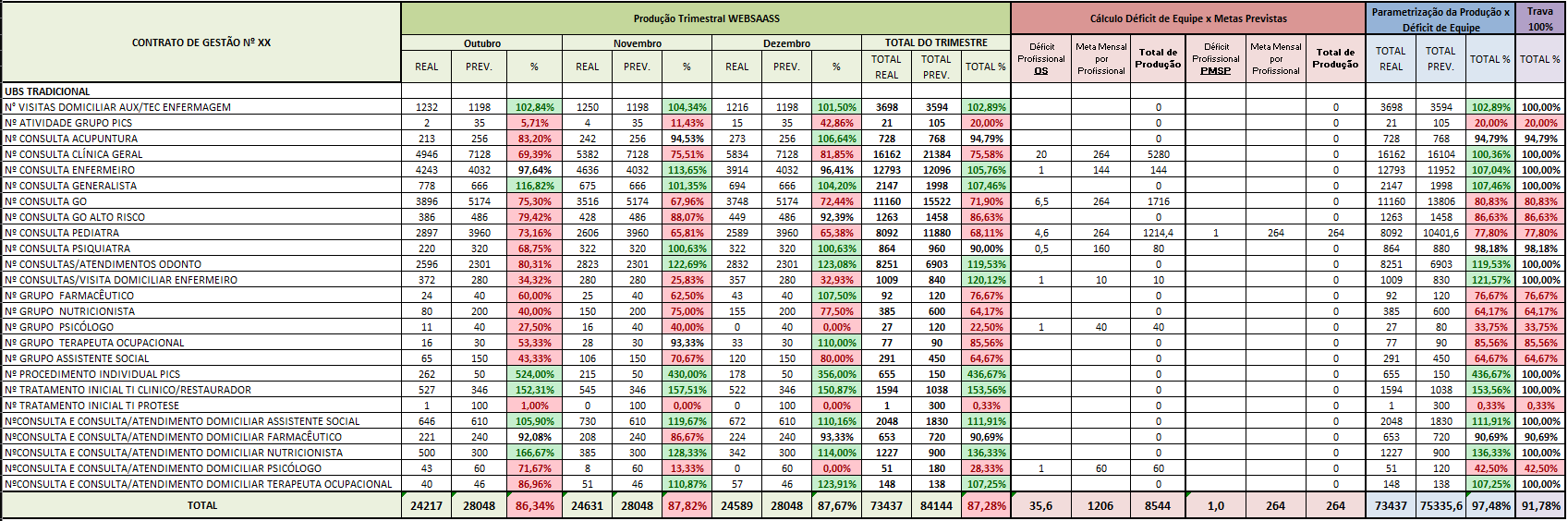 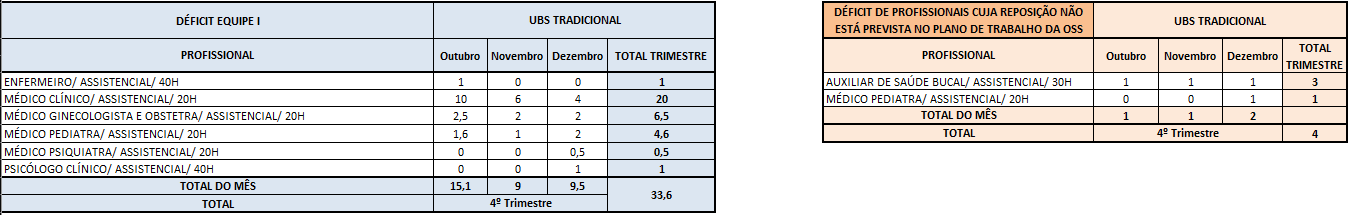 Manual de Acompanhamento, Supervisão e Avaliação Assistencial dos Contratos de Gestão
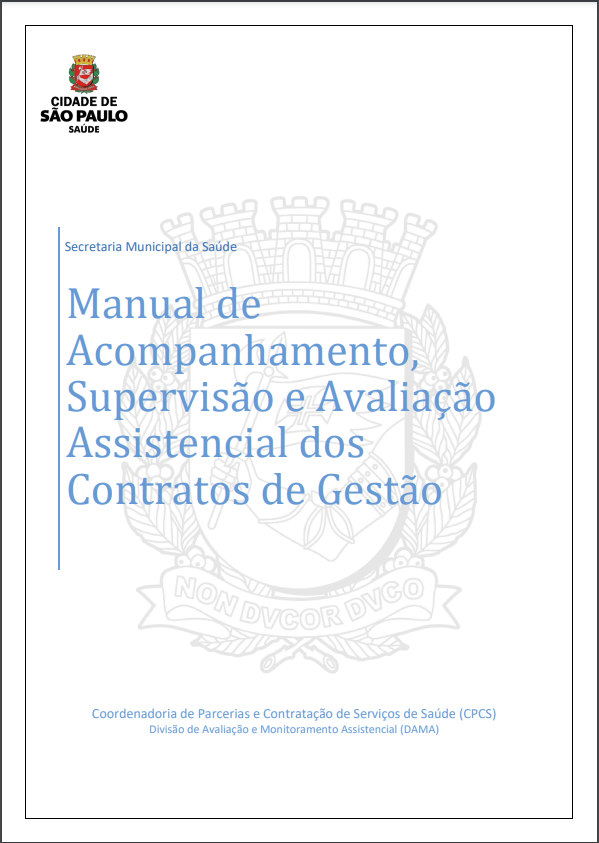 https://www.prefeitura.sp.gov.br/cidade/secretarias/upload/saude/Manual_4_Revisao_finalizado.pdf
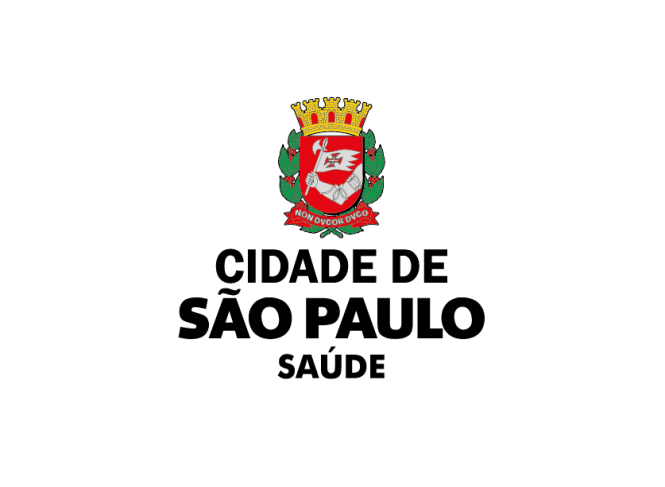 Secretaria Municipal de Saúde
SERMAP/ CPCS/ DAMA
Obrigada!

Luana Pereira 
     luanaps@prefeitura.sp.gov.br
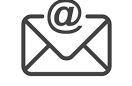